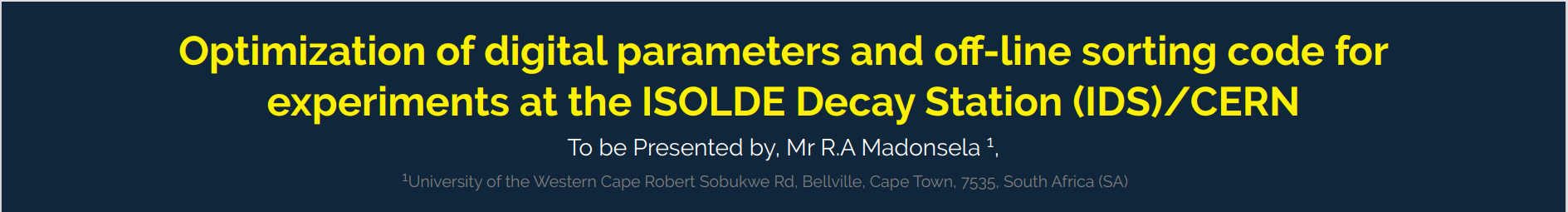 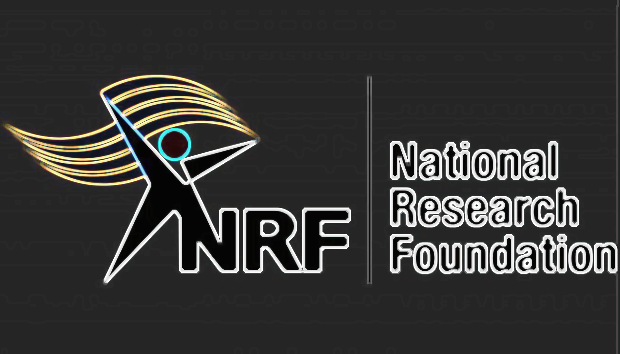 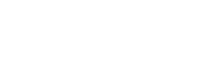 About the Modern African Nuclear DEtector LAboratory (MANDELA)@ , UWC, South Africa
Supervisors: Prof. Jose Orce-Gonzalez , Dr. Nikita Bernier (UWC)
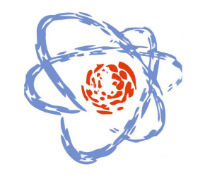 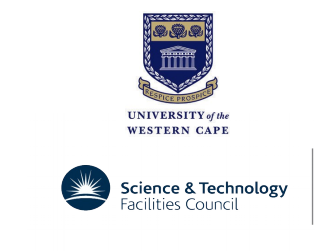 Content
Overview of the MANDELA.
Aims and Objectives:
 Energy Resolution and sampling time computations 
Set-up 250 MHz PIXIE-16 digitizer from XIA at MANDELA  @ UWC.
ADCs,  FPGAs and DSP.
Scientific motivation:
Trapezoid filter 
Xia4ids & POLL2  code fragments.
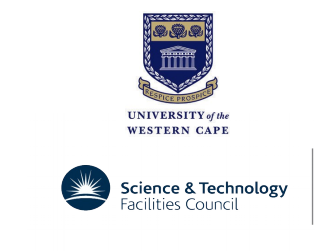 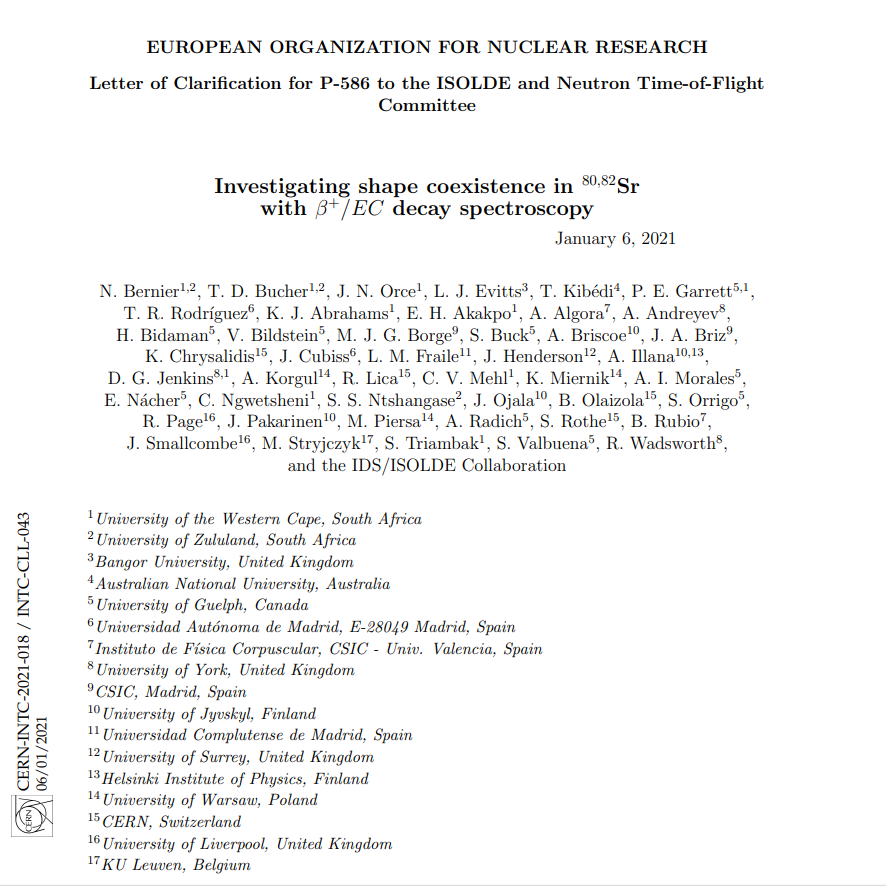 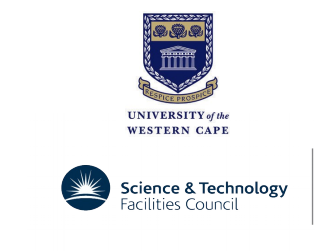 Modern African Nuclear Detector LAboratory (MANDELA) at the  University of the Western Cape and the University of Zululand in strong collaboration with the University of York, UK Funded by Science and Technology Facilities Council (STFC), UK, and local funding from UWC, NRF and the Department of Science and Technology (DST).
UWC & UZ background:  UWC & UZ consists of diverse student bodies, mainly supporting students from historically disadvantaged backgrounds in South Africa (SA).
UWC’s Modern African Nuclear DEtector LAboratory (MANDELA) is equipped with a double photon counting setup using NaI (Tl) scintillation detectors, Analogs and digital NIM; CEAN digitizers and 250-MHz Pixie-16 digitizer from XIA . This digitizer is similar to the 100-MHz Pixie-16 digitizers in use at IDS.
Aim:
ADC electronics 
Upskill young people
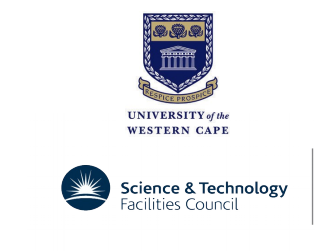 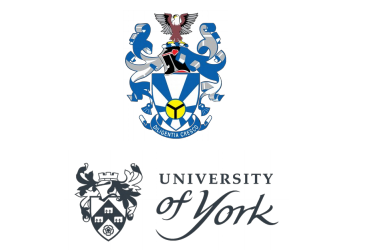 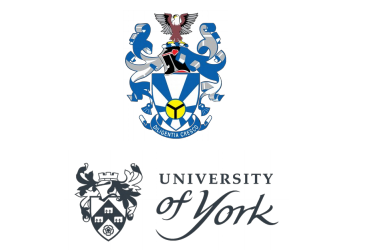 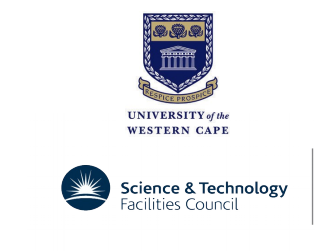 MANDELAB (University of Zululand/University of the Western Cape)
NaI (Tl) Scintillation detectors and probes  in standard and custom sizes for γ-spectrometry
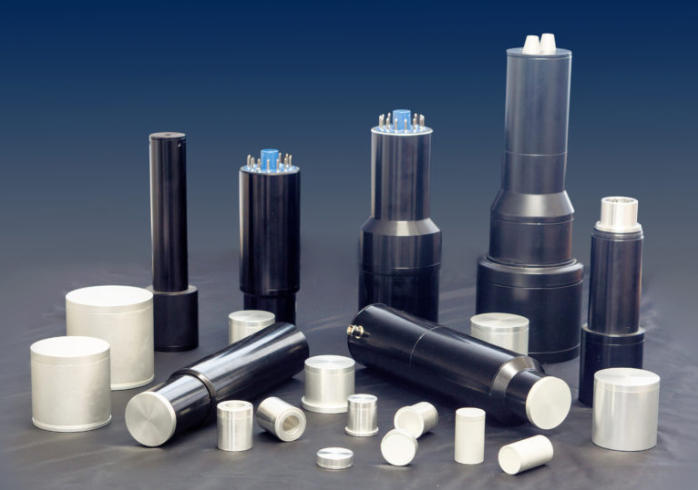 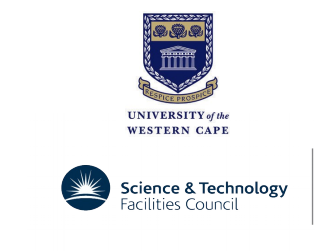 Scintillation Mechanism
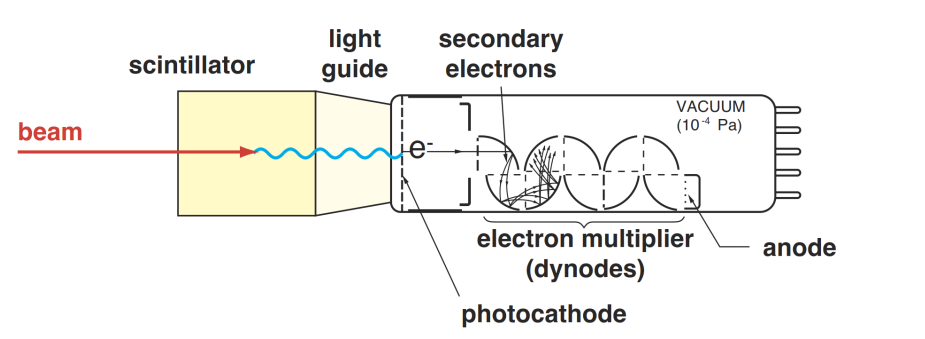 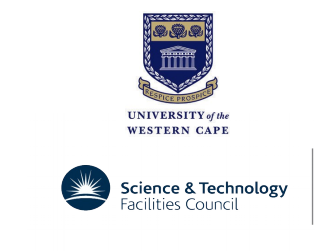 Signal Processing
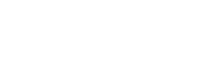 Radiation
signal
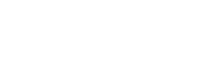 Q = Energy
Time
Radioactive Source
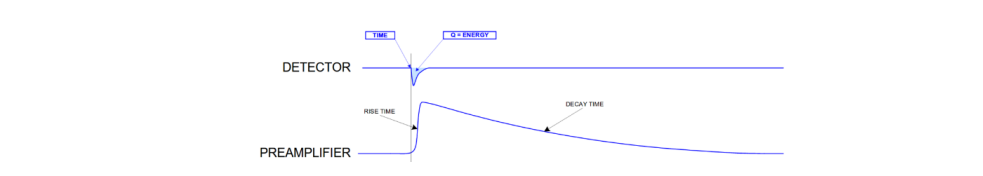 Registration equipment
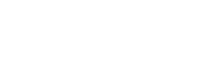 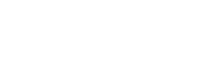 Detector
Rise time
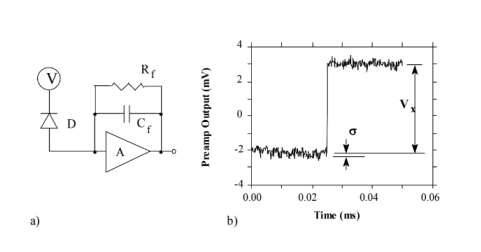 Decay time
Preamp Output [mV]
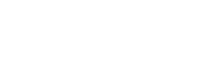 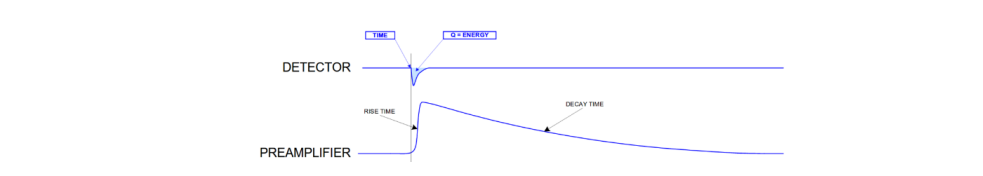 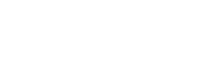 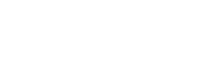 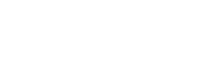 Preamplifier
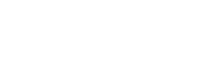 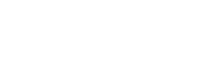 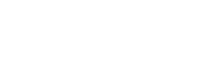 Time (ms)
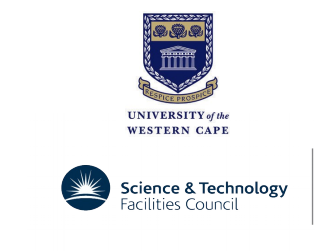 Motivation of the Study
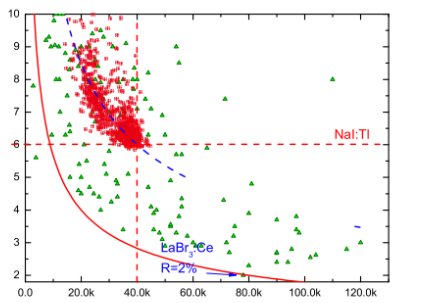 Energy resolution (% fwhm @ 662 [keV])
8
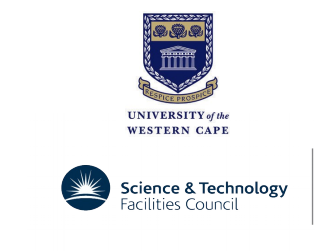 Scintillation yield (photons per MeV)
PIXEI-16 ADC Spectrometer
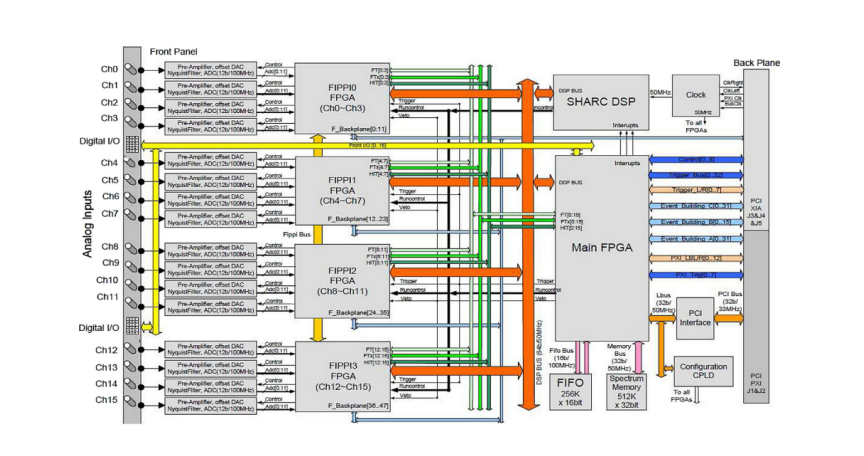 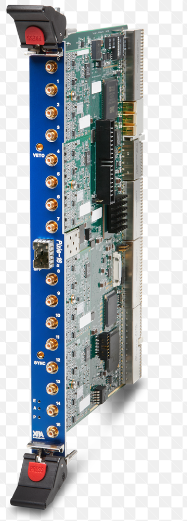 1
2
3
4
9
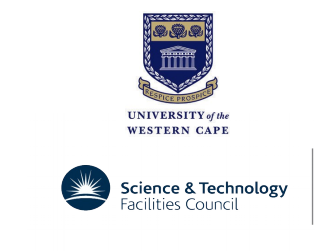 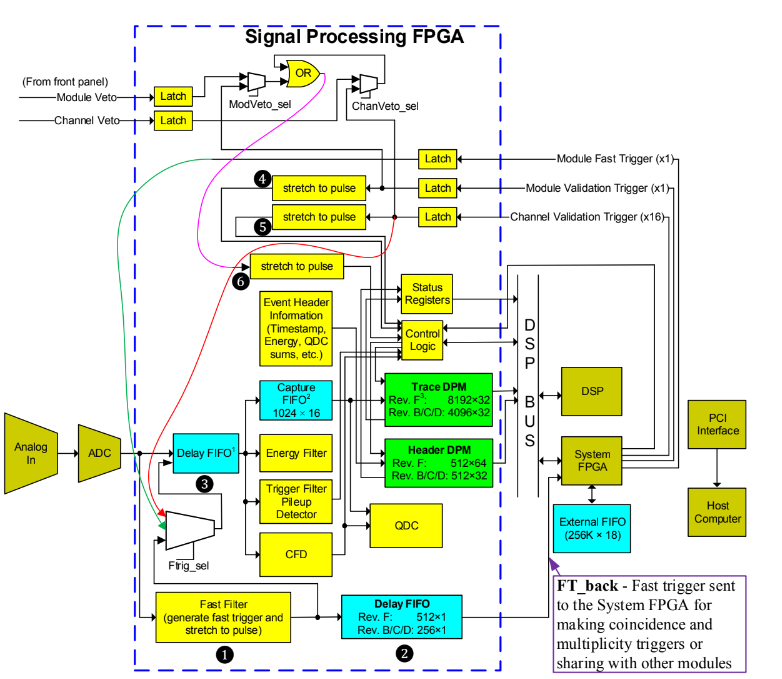 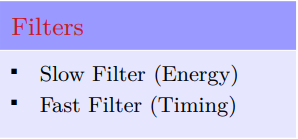 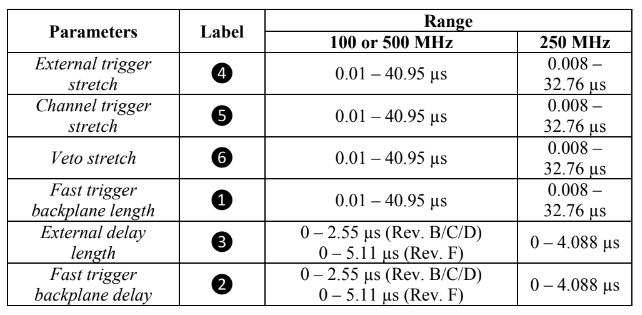 FIFO Delays
The main feature of digital systems is reliance on numerical algorithms that operates on digitized representations of the electrical pulse from a detector.
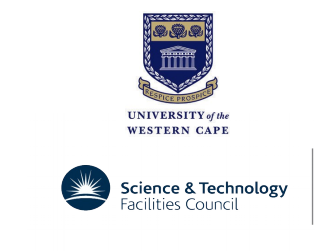 Experimental Hall @ the ISOLDE β-decay kinetics focusing, spectroscopy studies of the decay products collocations of short-lived precursor nuclei.
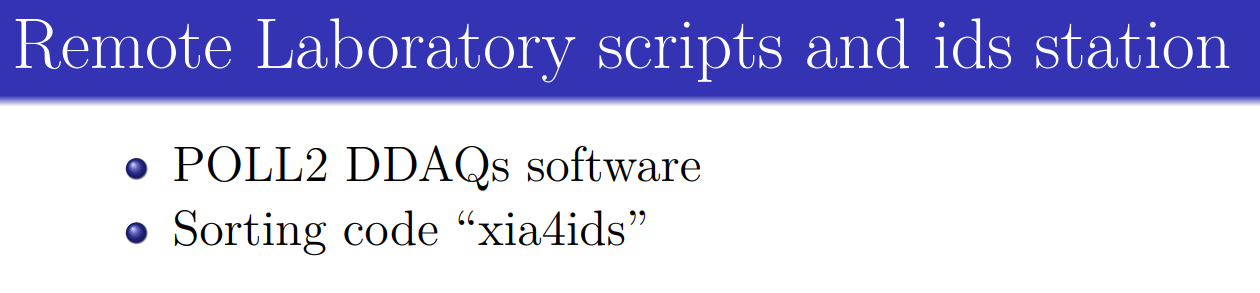 (Data Acquisition code)
Summary of Run Types
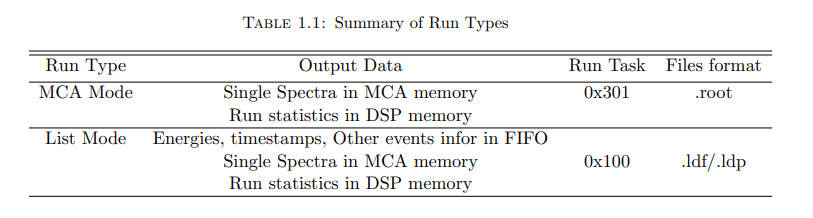 (EXP-data)
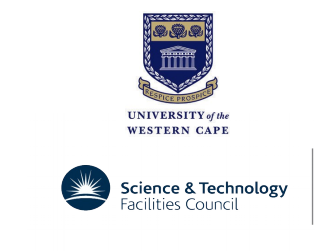 Analog - Digital transforms algorithms
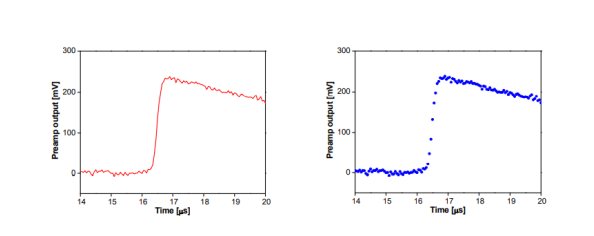 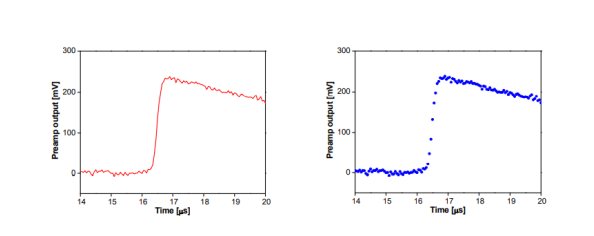 Preamp Output [mV]
Preamp Output [mV]
Time [μs]
Time [μs]
Digitized Input pulse
Digitally filtered pulse
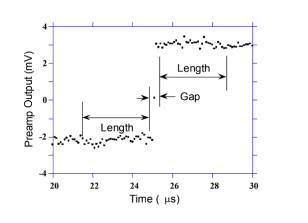 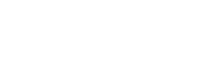 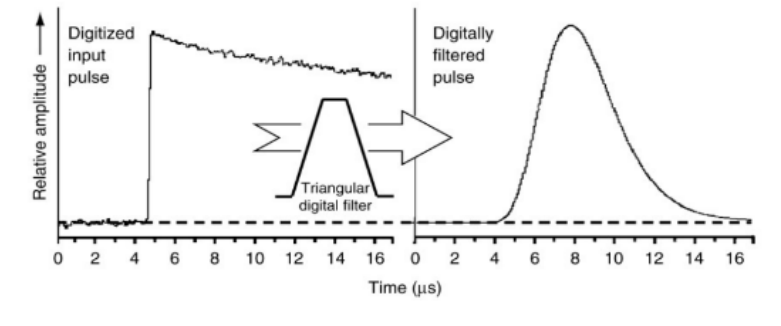 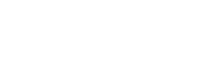 Relative Amplitude
Preamp Output [mV]
Time [μs]
Time [μs]
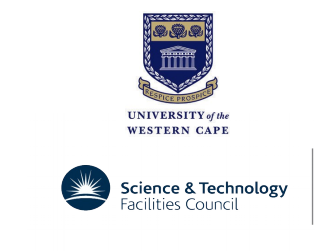 Extracting digital  parameters from digital prototype data
Fast trapezoidal filter        Rise time, Flattop and threshold       pulse trigger detection.
Slow trapezoidal filter         Risetime and Flattop         pulse height computation.
ADC Units
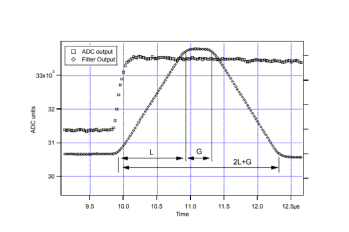 Missed Pulse
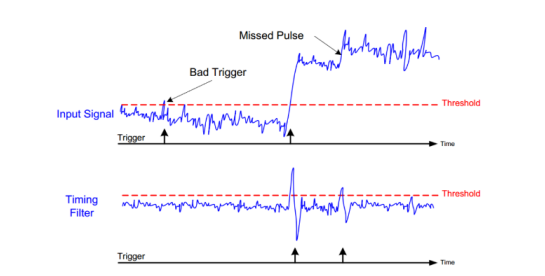 Bad Trigger
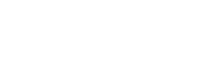 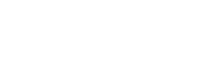 Input Signal
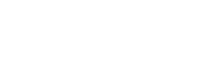 Threshold
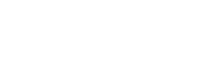 Trigger
Time
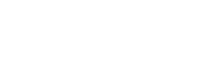 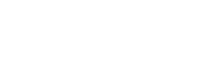 Threshold
Timing Filter
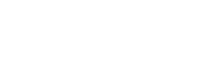 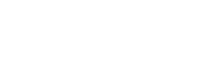 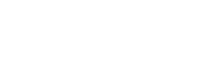 Trigger
Time [μs]
Time
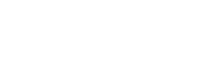 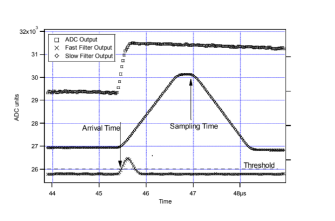 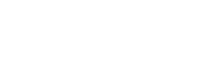 Number of samples
for the peak average
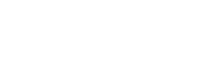 ADC Units
Flat Top Delay
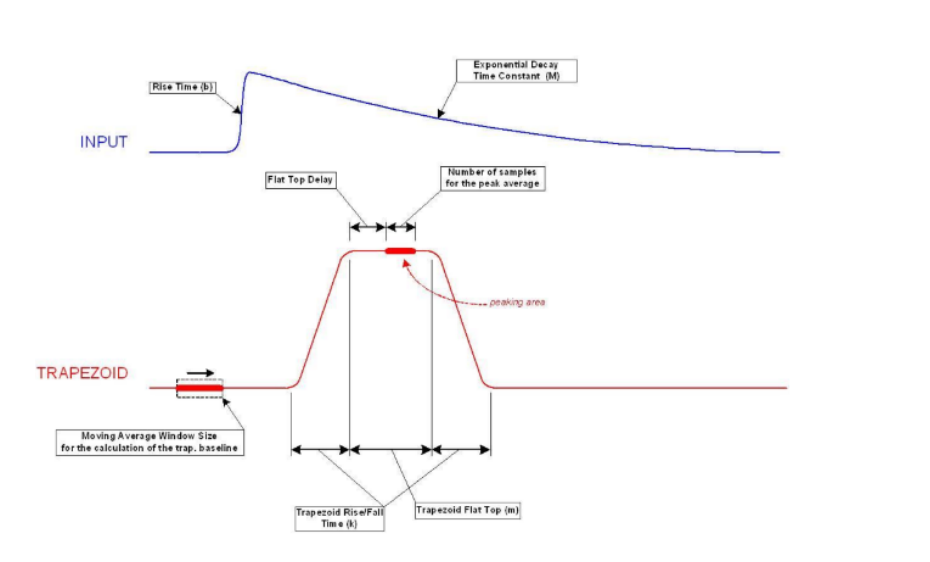 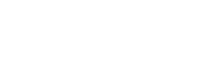 Peaking area
TRAPEZOID
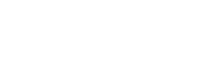 Fat Top
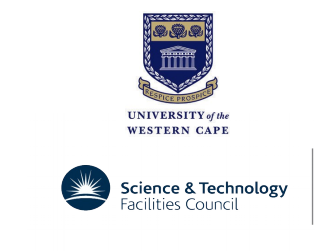 Moving Average Window Size
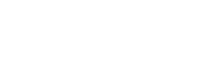 Time [μs]
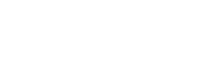 Rise Time & Tau
Testing BNC-BNC connectors with digital sciascope
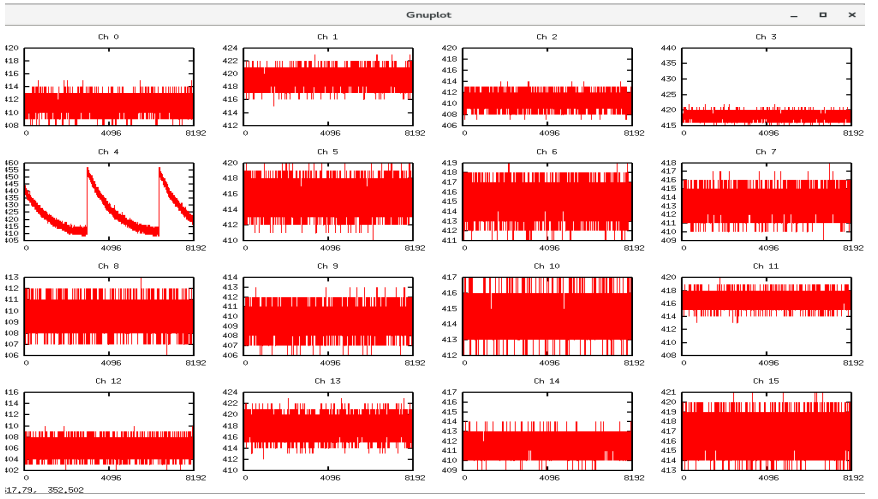 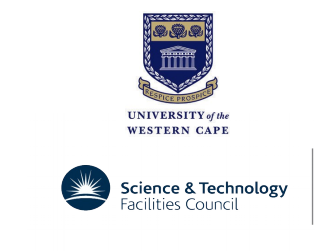 Setting digital parameters for optimum performance of NaI(Tl) scintillator detectors
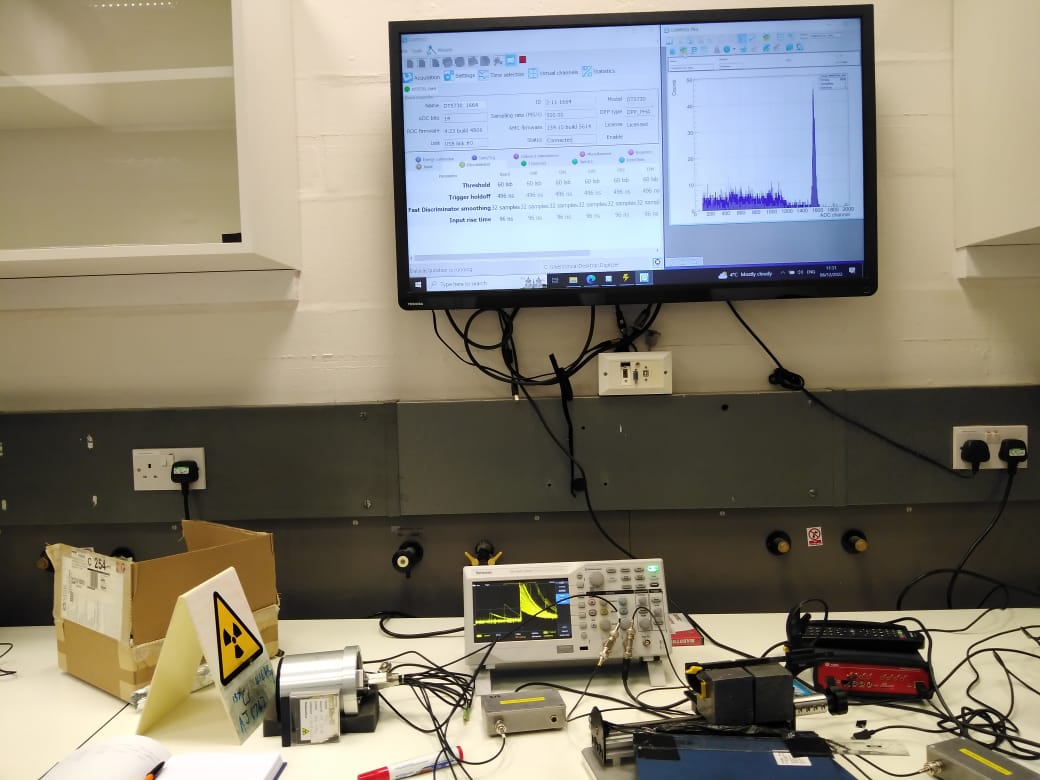 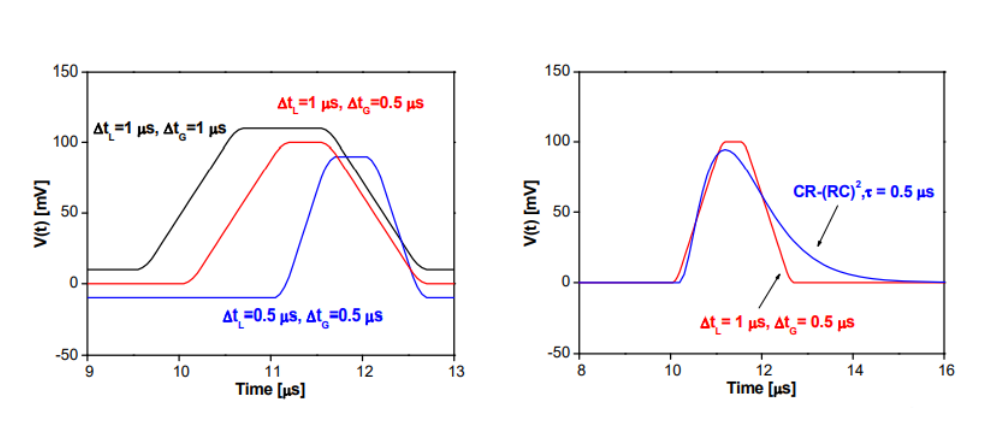 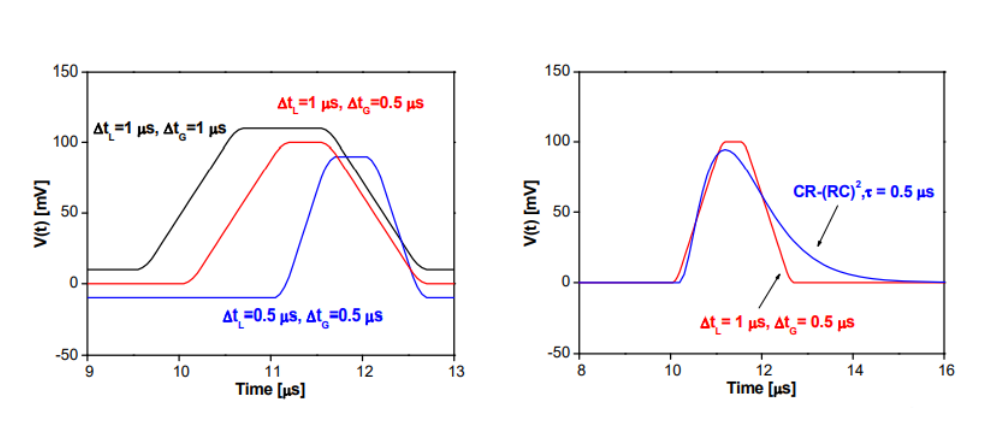 V(t) [mV]
V(t) [mV]
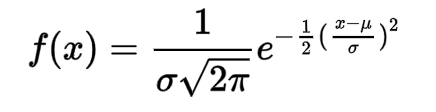 fmax
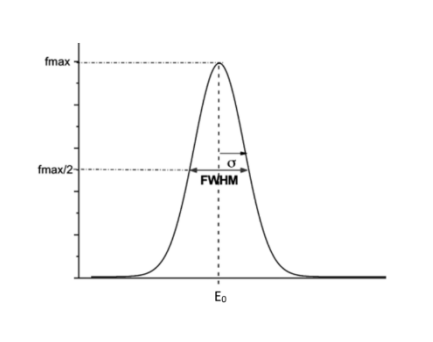 Time [μs]
Time [μs]
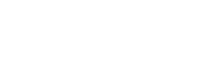 ½(fmax)
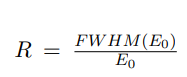 Energy Resolution expression:
μ
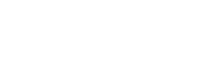 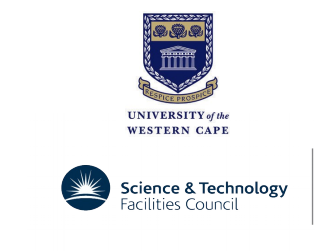 γ-γ Coincidence experimental demonstrations
All Coincidence Matrix
C
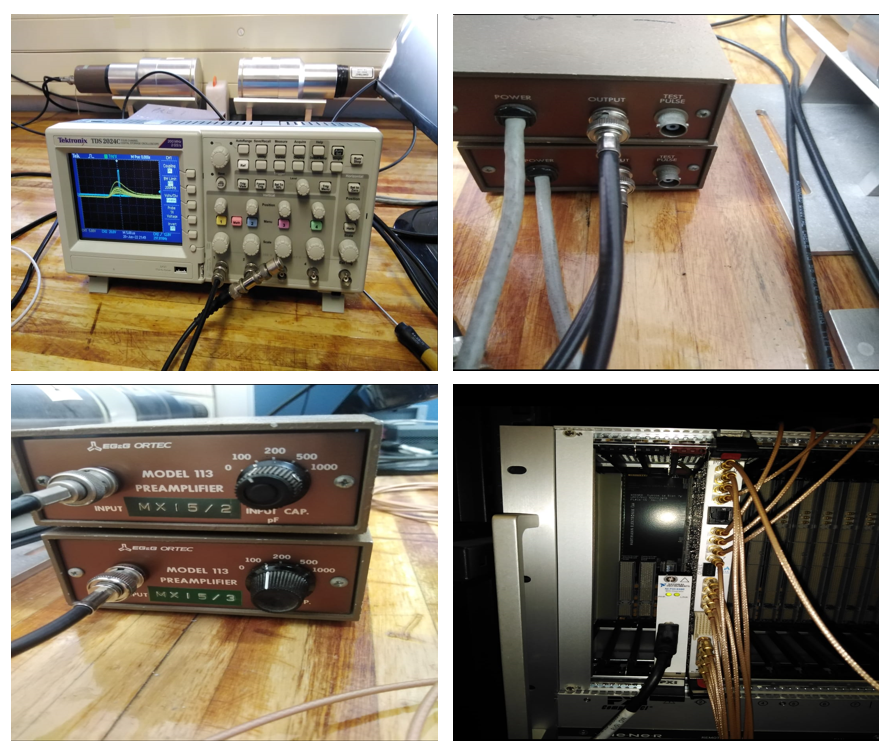 A
E
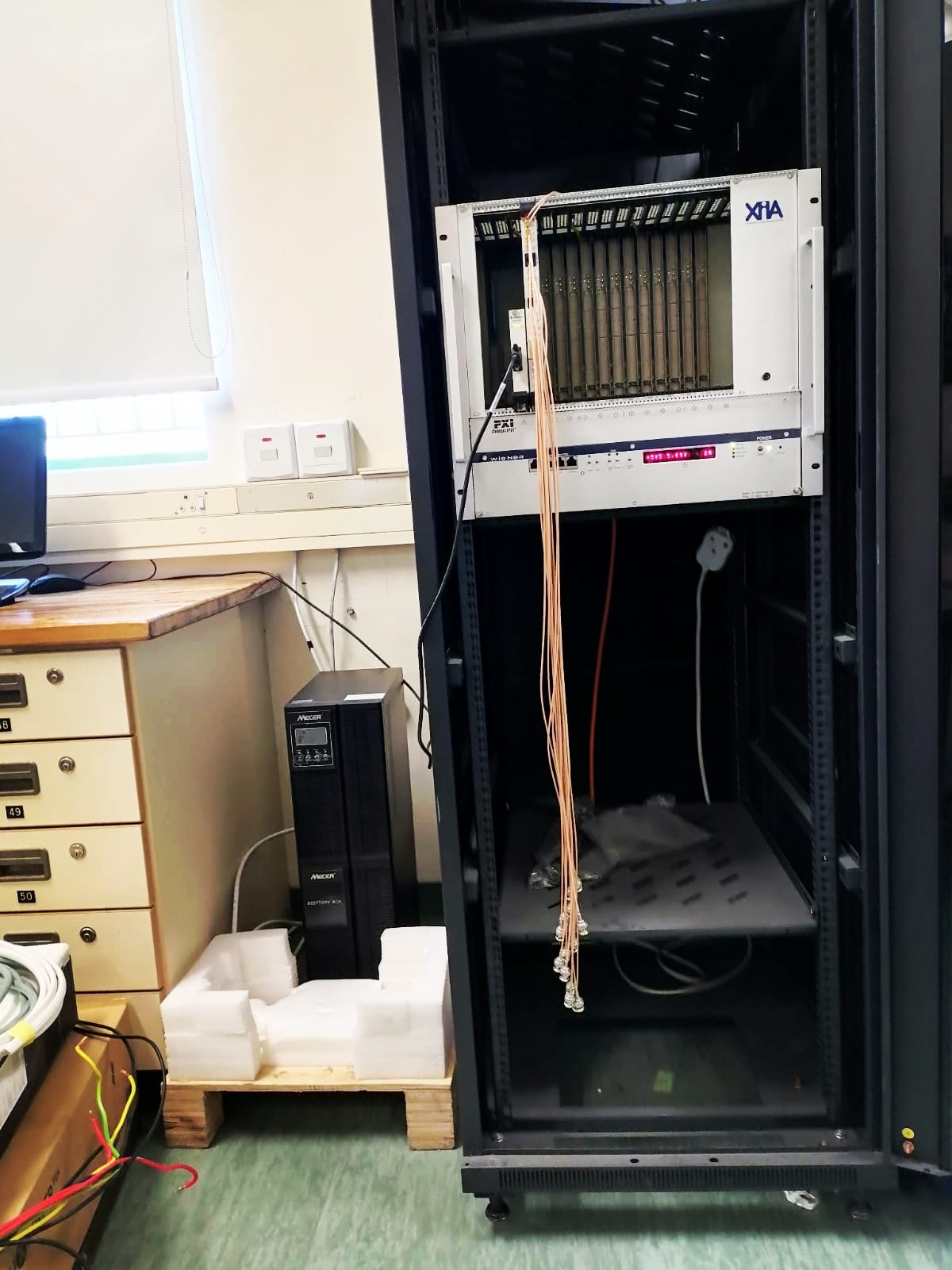 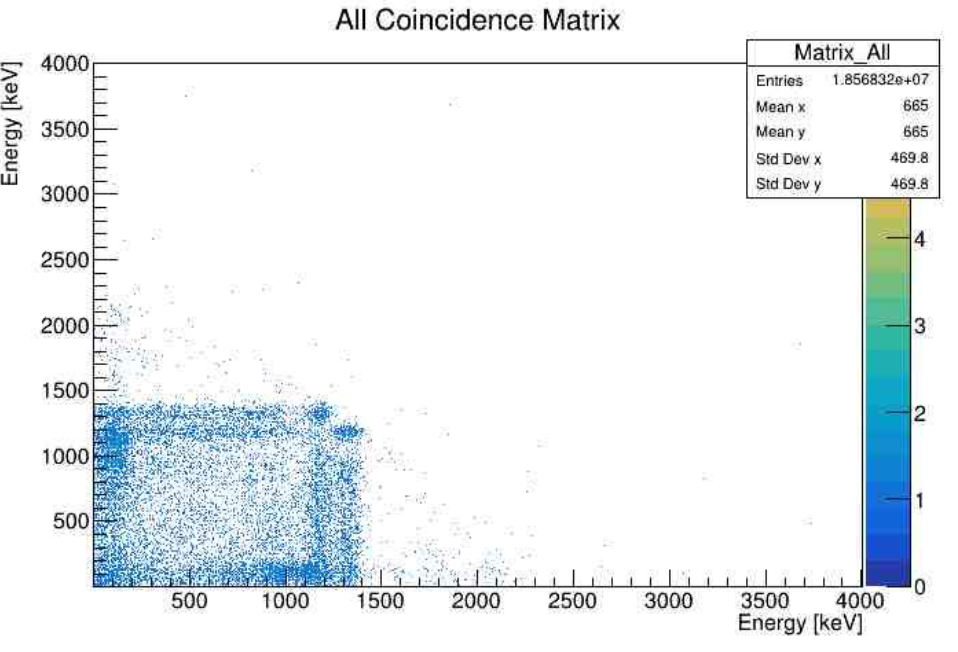 Energy [KeV]
Co-60
B
D
Energy [KeV]
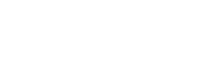 Typical prompt γ − γ coincidence matrix for a Co-60 source using NaI(Tl) detector
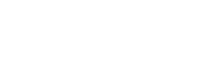 Time Difference Spectrum
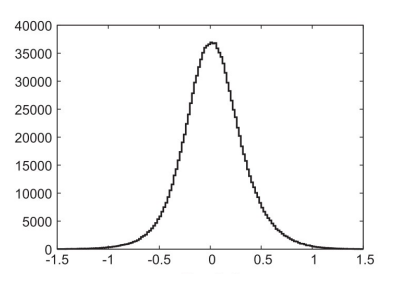 Co-60
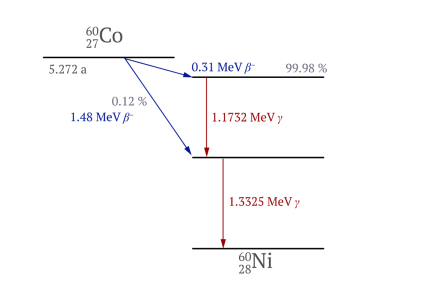 Counts
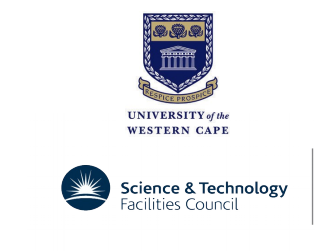 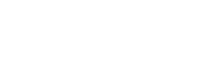 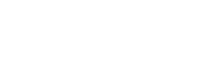 Ni-60
Decay Scheme of C0-60 source excitation energies and corresponding transitional probabilities
Time [μs]
Thank you for your attention
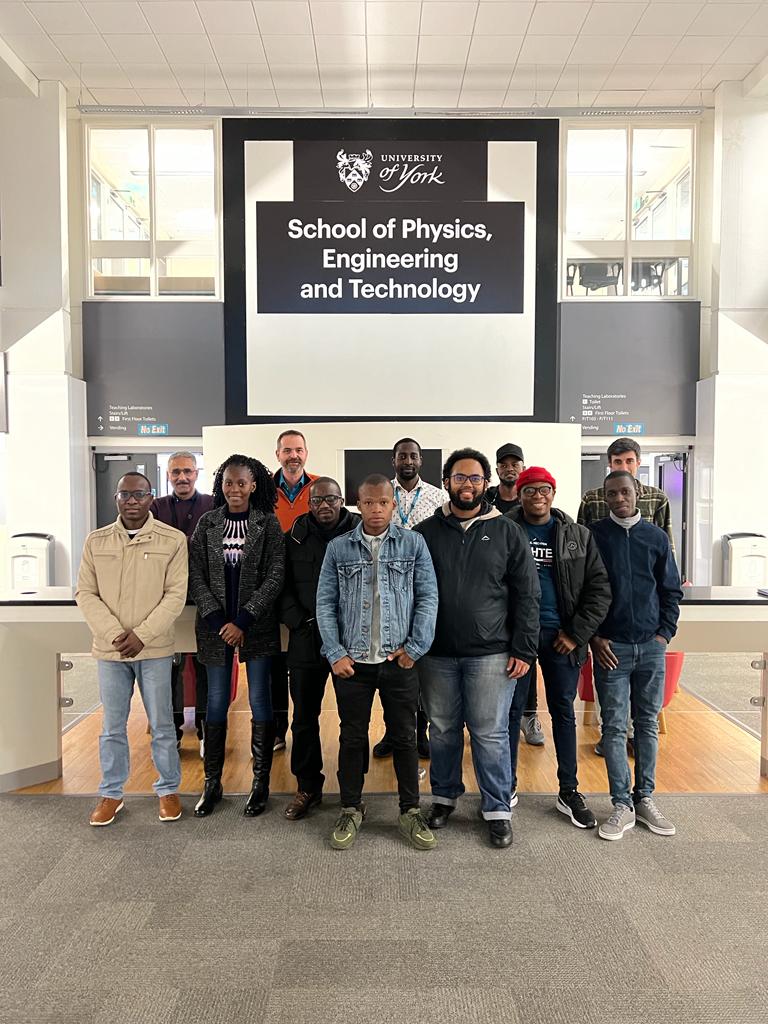 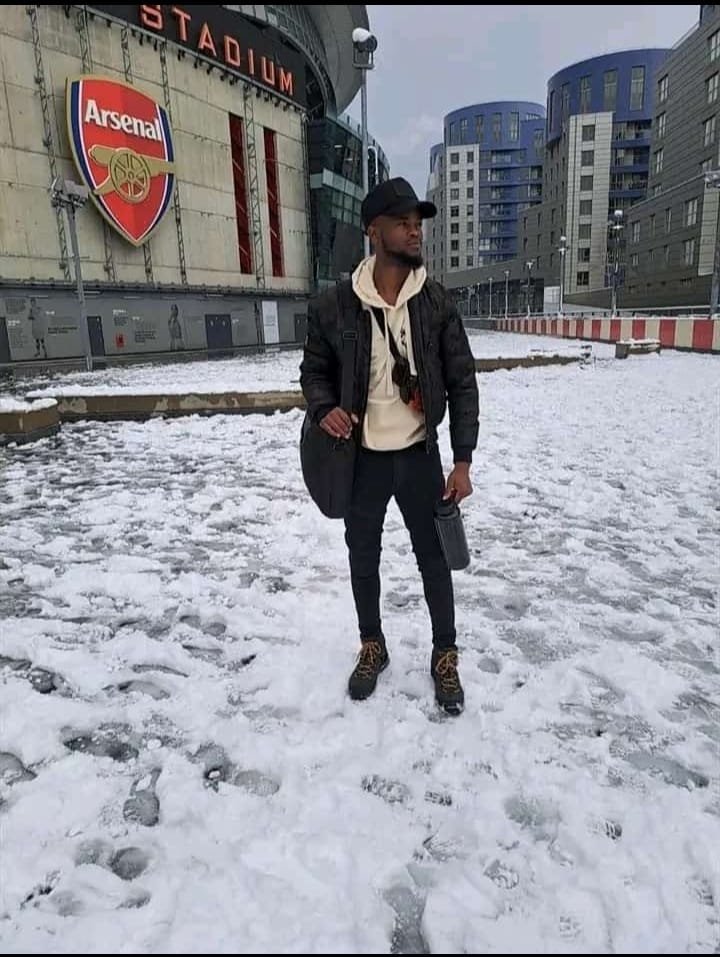